Cemil Meriç: 1916-1987
Bereketli Hilâl:Mezopotamya
İlk Uygarlık-İlk Çiftçiler
Milet
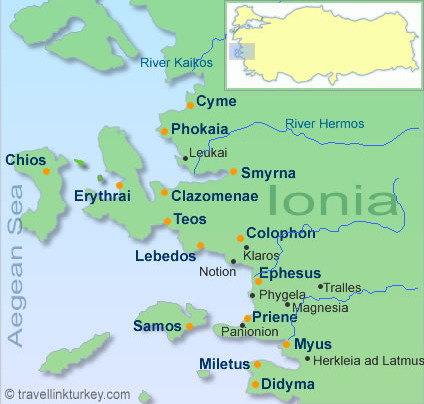 Thales (M.Ö.624-546)
Anaksimandros (M.Ö.610-546)
Anaksimenes (M.Ö.585-525)
Ksenophanes (M.Ö.570-480)
Anaksagoras (M.Ö.500-428)
Herakleitos (M.Ö.535-475)
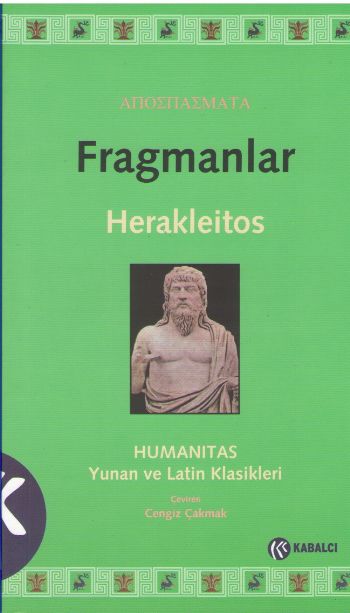 Sinoplu Diogenes (M.Ö.412-323)
Aratos (M.Ö.315-245)
Hierapolisli Epiktetos(M.S.55-135)
Isparta Yazılı Kanyon: ‘‘ Hür İnsan Üzerine’’
Epiktetos İçin
HÜR İNSAN ÜZERİNE

Ey yolcu, yol hazırlığını yap ve koyul yola; şunu bilerek:
Hür kişi sadece karakterinde hür olan kişidir.
Yüreğinde ise dürüstlüğü, işte bunlar asil yapar kişiyi
Ve bununla yücelir
Ey yolcu, Epiktetos köle bir anadan doğmuştu, ama
Yüceydi herkesten, bir kartal gibi: bilgelikte ise takdire
şayandı ruhu
Lukianos (M.S.125-180)
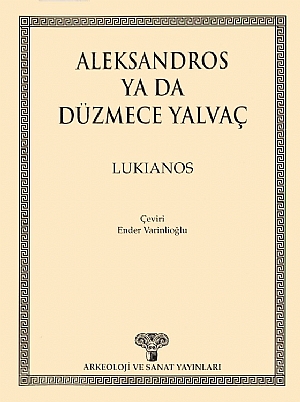 Seçme Kaynakça
Diogenes Laertios, Ünlü Filozofların Yaşamları ve 
     Öğretileri, (Çev: Candan Şentuna), Yapı Kredi Yayınları, İstanbul, 2013.
     H.Haluk Erdem-Mustafa Günay (Hazırlayanlar) Hierapolisli Bir Filozof Epiktetos, Türkiye Felsefe Kurumu, Ankara, 2014.
     Harun Tepe-Betül Çotuksöken (Hazırlayanlar) Sinoplu
     Diogenes, Türkiye Felsefe Kurumu, Ankara, 2015.
     Herakleitos, Fragmanlar, (Çev: Cengiz Çakmak), Kabalcı
     Yayınevi, İstanbul, 2009.
     John Burnet, Erken Yunan Felsefesi, (Çev: Aziz Yardımlı
     İdea Yayınları, İstanbul, 2013.